Water Movement
Gradient
The driving force for water flow.
The difference in potential divided by the 
Distance between the two points considered
total potential at point A – total potential at point B
distance between points A and B
The stronger the gradient,
the greater the driving force
for water movement.
=
Difference in total potential             =   80 cm   =  2  
Distance between the points               40 cm
Gradient
Height (cm)
50
a
ΨTa = -20 cm
20
10
ΨTb =-100 cm
b
Ψg = 0
Reference level
Difference in potential energy = -20 cm – (-100 cm) = 80 cm
Distance between points A and B = 40 cm
Gradient =
Ref.
Height (cm)
Ψma = -100 cm
50
Ψga = 0 cm
a
b
Ψmb = -200 cm
20
Ψgb = 0 cm
10
0
Distance (cm)
25
5
=
Difference in total potential             -100  -  (-200)   =   100 cm   =  5  
Distance between the points                20 cm                20 cm
[Speaker Notes: Which way will water flow?]
The stronger the gradient,
the greater the driving force
for water movement.
Water content by Volume
V = Πr2h
Volume Water
Volume Soil
Multiply by 100 to yield % water by volume
Soil Water Content
Water content by weight
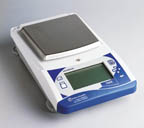 Moist weight – Dry weight
Water weight
=
Dry soil weight
Dry soil weight
Multiply by 100 to yield % water by weight
Example:
You collect a 200 cm3 soil sample. Its moist weight is
150 g. After drying, the dry weight is 100 g.
Gravimetric water content:
Moist weight – Dry weight
Water weight
=
Dry weight
Dry weight
50 g     =    0.5   or  50%
100g
=
150 g  -  100g
         100g
Example:
You collect a 200 cm3 soil sample. Its moist weight is
150 g. After drying the dry weight is 100 g.
Volumetric water content:
Volume Water
Density of water
1 g/cm3
Volume Soil
150 g  -  100g
       200 cm3
= 50 cm3 water  =  0.25  or 25%   
   200 cm3 soil
50 g
200 cm3
=
Characterizing Soil Moisture Status
Energy-Based
Relating water content and matric potential (suction)
[Speaker Notes: Obvious relationship between water content and suction.]
Characterizing Soil Water
Soil Core
porous plate
suction
Characterizing Soil Water
Moisture Release Curve
Soil Core
saturated
One soil
Water 
Remaining
In soil
*
Suction applied in 
discrete increments.
Suction applied (cm)
0
10,000
Texture, Density
Two Soils
saturated
A
Water 
Remaining
In soil
*
coarser
finer
B
Suction applied (cm)
0
10,000
Pore Size Distribution
saturated
Water 
Remaining
In soil
*
Suction applied (cm)
10,000
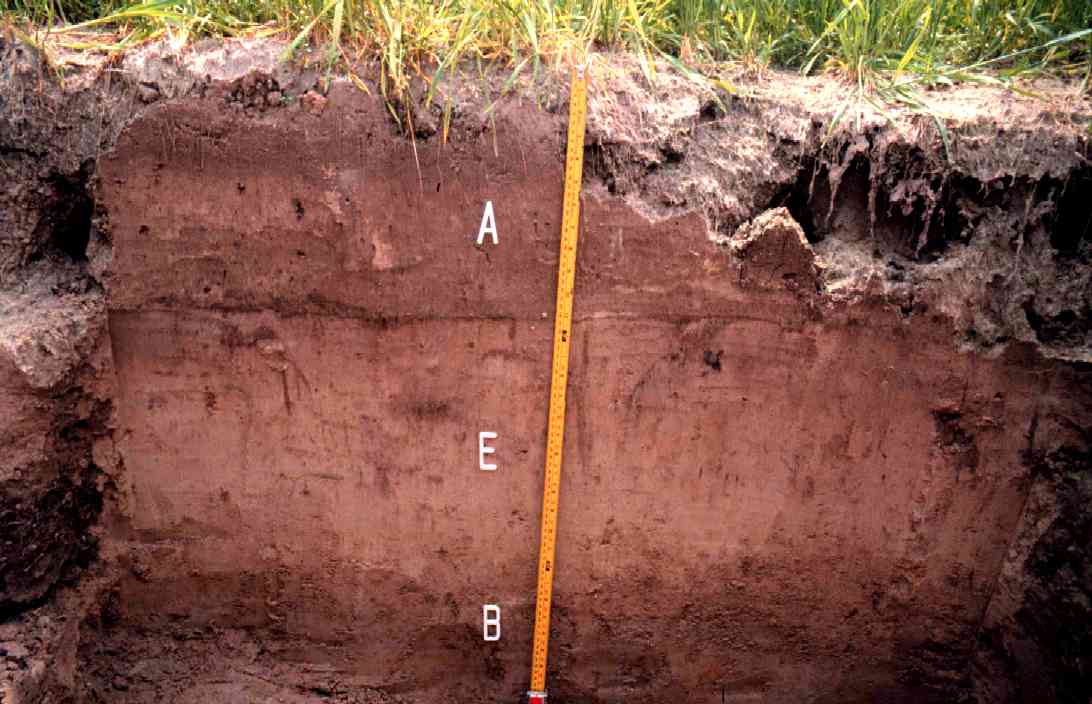 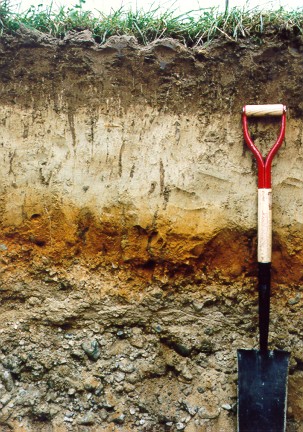 Soil Moisture Status
Soil Moisture Status
Saturation:	Water content of soil when all pores are filled
		Suction equivalent: 0 bars
				  0 KPa
				  0 cm water
Field Capacity:	Water content of soil after drainage from saturation by gravity
		Suction equivalent: -0.33 bars (or –0.10 bars)
				  - 33 KPa
				  - 330 cm water
Permanent:	Water can no longer be accessed by plants
Wilting point	Suction equivalent: -15 bars
				  -1500 KPa
				  - 15,000 cm water
Plant Available water:  Field Capacity - PWP
Energy and Texture
Water Content (%) at
Smaller
particles
and pores
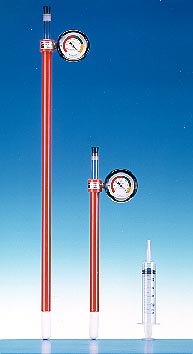 Practical Measures
saturated
Water 
Remaining
In soil
*
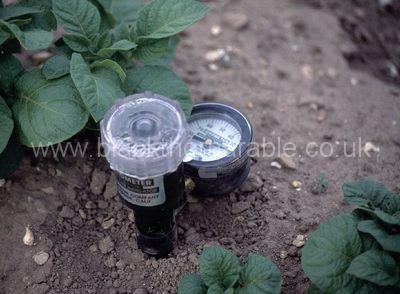 Suction applied (cm)
0
10,000
[Speaker Notes: Imagine growing tomatoes]
Direct Methods
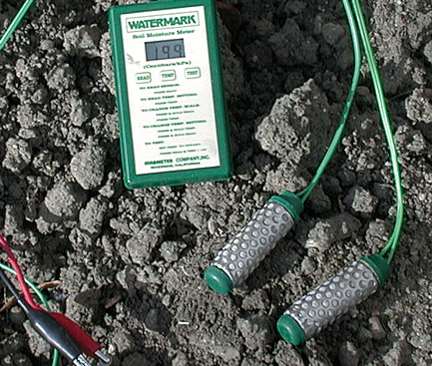 Time Domain Reflectometry
Soil Resistance Blocks
The Rate of Water Movement
Hydraulic Conductivity
The ease with which water moves through soils
Strongly responsible for water distribution
within the soil volume.

Determines the rate of water movement in soil.
Texture
Density
Structure
Water content
Hydraulic Conductivity
Coarse
uncompacted
Fine
compacted
Determining Saturated Hydraulic Conductivity
Volume
   time
h  *  A
⃗
L
Volume
   time
h  *  A
=
K
L
W
A
T
E
R
h
A
L
Soil
K   =       V * L 
             h * A * t
Approximate Ksat and Uses
Saturated hydraulic conductivity
Determining Saturated Flow
A
Determining Saturated Flow
Darcy’s Equation
Volume flow
Area  *  time
=  Ksat  * gradient
=  Q
Difference in total potential           80 cm   =  2  
Distance between the points          40 cm
=
Gradient
Height (cm)
50
a
ΨTa = -20 cm
20
10
ΨTb =-100 cm
b
Ψg = 0
Reference level
Difference in potential energy = -20 cm – (-100 cm) = 80 cm
Distance between points A and B = 40 cm
Gradient =
=
Difference in total potential             =   80 cm   =  2  
Distance between the points               40 cm
Darcy’s Equation
Gradient =
Volume flow
Area  *  time
=  Ksat  * gradient
=  Q
(Q) =  5 cm/hr  *  2  

= 10 cm/hr
Ref.
Height (cm)
Ψma = -100 cm
50
Ψga = 0 cm
a
b
Ψmb = -200 cm
20
Ψgb = 0 cm
10
0
Distance (cm)
25
5
=
Difference in total potential             -100  -  (-200)   =   100 cm   =  5  
Distance between the points                20 cm                20 cm
If Ksat = 5 cm/hr, then the flow (Q) =  5 cm/hr  *  5  = 25 cm/hr
[Speaker Notes: Which way will water flow?]